ESRF STATUS REPORT
Antonia BETEVA

On behalf of the ESRF MXCuBE team:
Marcus Oskarsson, Daniele de Sanctis, Yan Walesch, Olof Svensson, Axel Bocciarelli, Jean Baptiste Florial (EMBL), Antonia Beteva
MXCuBE-ISPyB Meeting, 20th-22nd November 2024, Elettra, Trieste
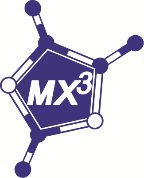 BRIEF BEAMLINE SUMMARY
* MASSIF-1 detector change to Pilatus4 X/XE 4M in 2025
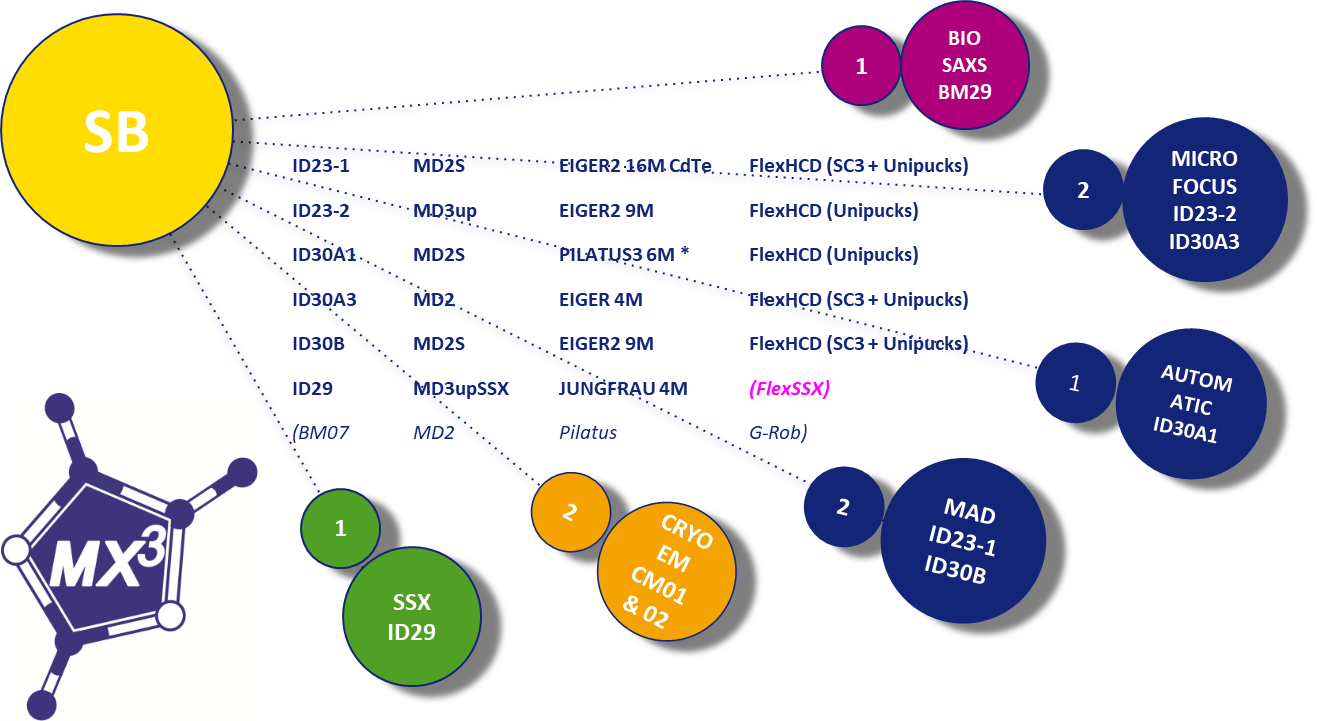 MXCuBE-ISPyB Meeting, 20th-22nd November 2024, Elettra, Trieste
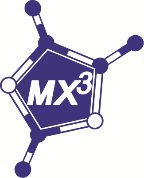 MXCuBE STATUS
MXCuBE (same on all beamlines)
mxcubeweb 4.211.0 + ESRF  (esrf.1024-1)
mxcubecore 1.167.0 + ESRF (esrf.1024-1)

Other deployment
ESRF repository moved from gitlab to github - public access!
   https://github.com/mxcube/esrf-mxcubecore and esrf-mxcubeweb
Rebase with develop and deploy on the beamlines every second week

Cybersecurity
Vulnerability Scanner (metrics)
Web Application Firewall (WAF) – external application
MXCuBE-ISPyB Meeting, 20th-22nd November 2024, Elettra, Trieste
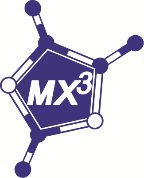 Development since last meeting
AbstractLims initial PR with ISPyB and ICAT implementation *
 SSO and proposal selection deployment (personal and proposal account) *
ID29 SSX - Argussight for Injector speed calculation **
Deploy MASSIF-1 workflows on other beamlines




      * see Marcus highlight
     ** see Yan highlight
MXCuBE-ISPyB Meeting, 20th-22nd November 2024, Elettra, Trieste
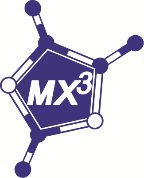 Plans for the next six months
Deploy SSO (and 2FA) and proposal selection with personal accounts only – December 2024
Advance on ID29 SSX features
MASSIF-1 continue the integration of the GΦL workflows.
Port data collection routines to Bliss
Camera hutch view in MXCuBE, using Argussight
MXCuBE-ISPyB Meeting, 20th-22nd November 2024, Elettra, Trieste
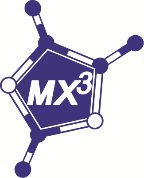 NEWS
Yan Walesch joined the ESRF team


MXCuBE presented at the NOBUGS 2024 Conference
MXCuBE All In One - User Interface, Control, Collaboration - talk
https://indico.esrf.fr/event/114/contributions/799/ https://vimeo.com/1016409076/7213f63a26
MXCuBE Goes Serial - poster
https://indico.esrf.fr/event/114/contributions/743/
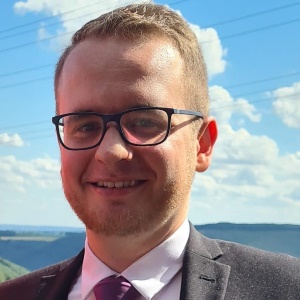 MXCuBE-ISPyB Meeting, 20th-22nd November 2024, Elettra, Trieste
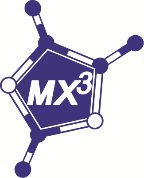 We are hiring
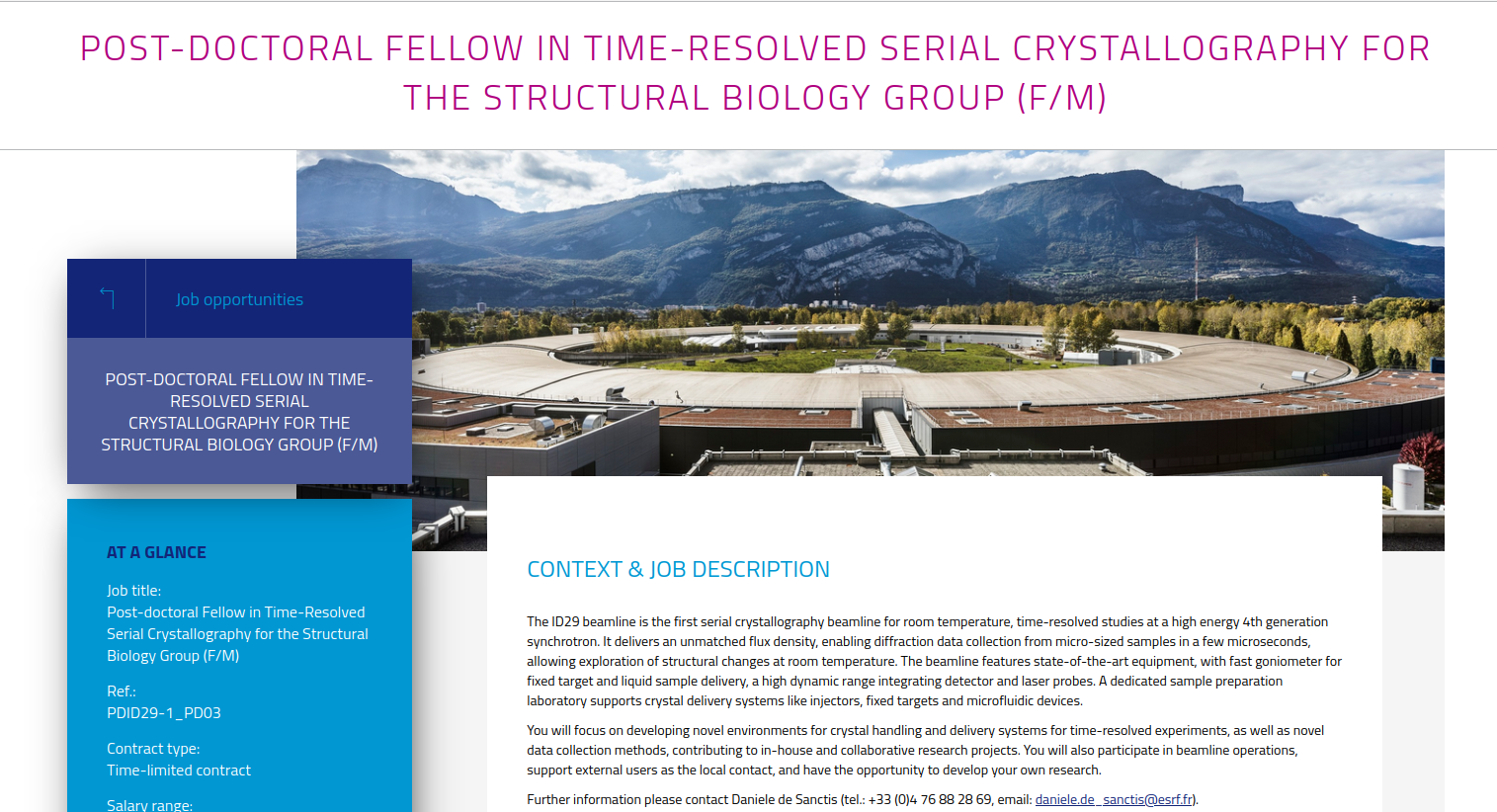 MXCuBE-ISPyB Meeting, 20th-22nd November 2024, Elettra, Trieste